Традиции Курагинского детского сада №15по физической культуре
Инструктор физической культуры: Нагаева В.А
Физи́ческая культу́ра  — область социальной деятельности, направленная на сохранение и укрепление здоровья человека в процессе осознанной двигательной активности.
Утренняя гимнастика
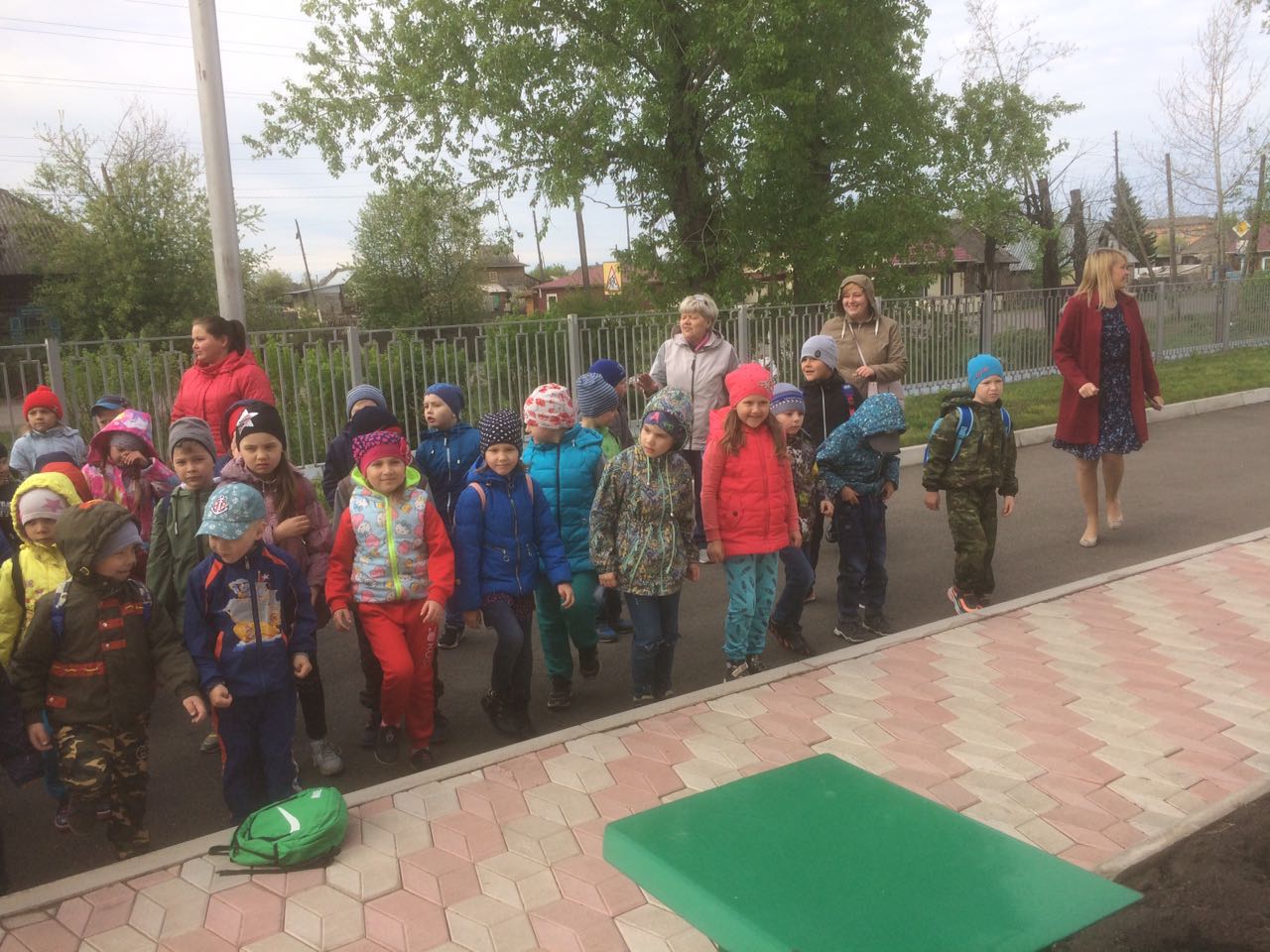 День здоровья
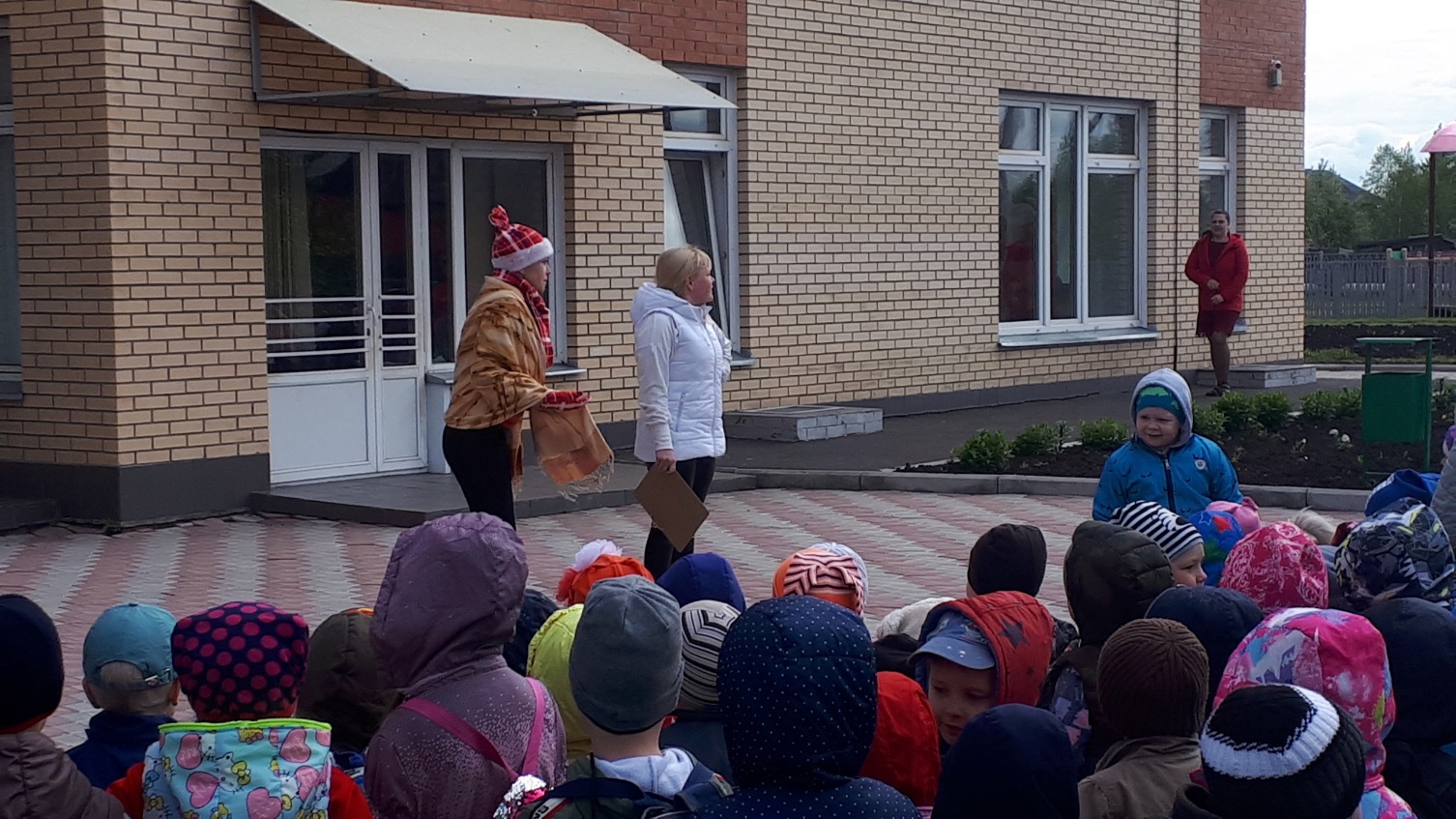 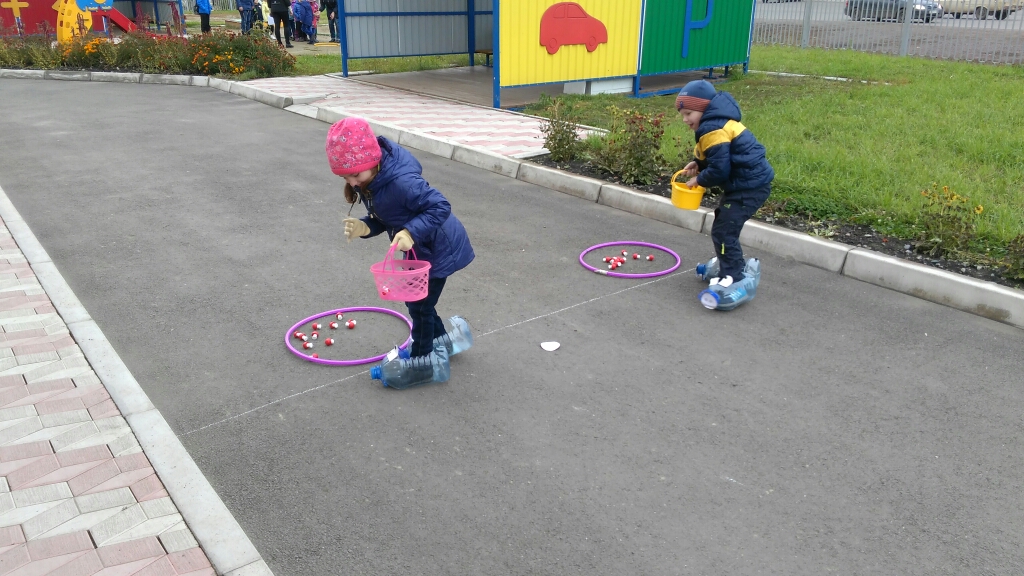 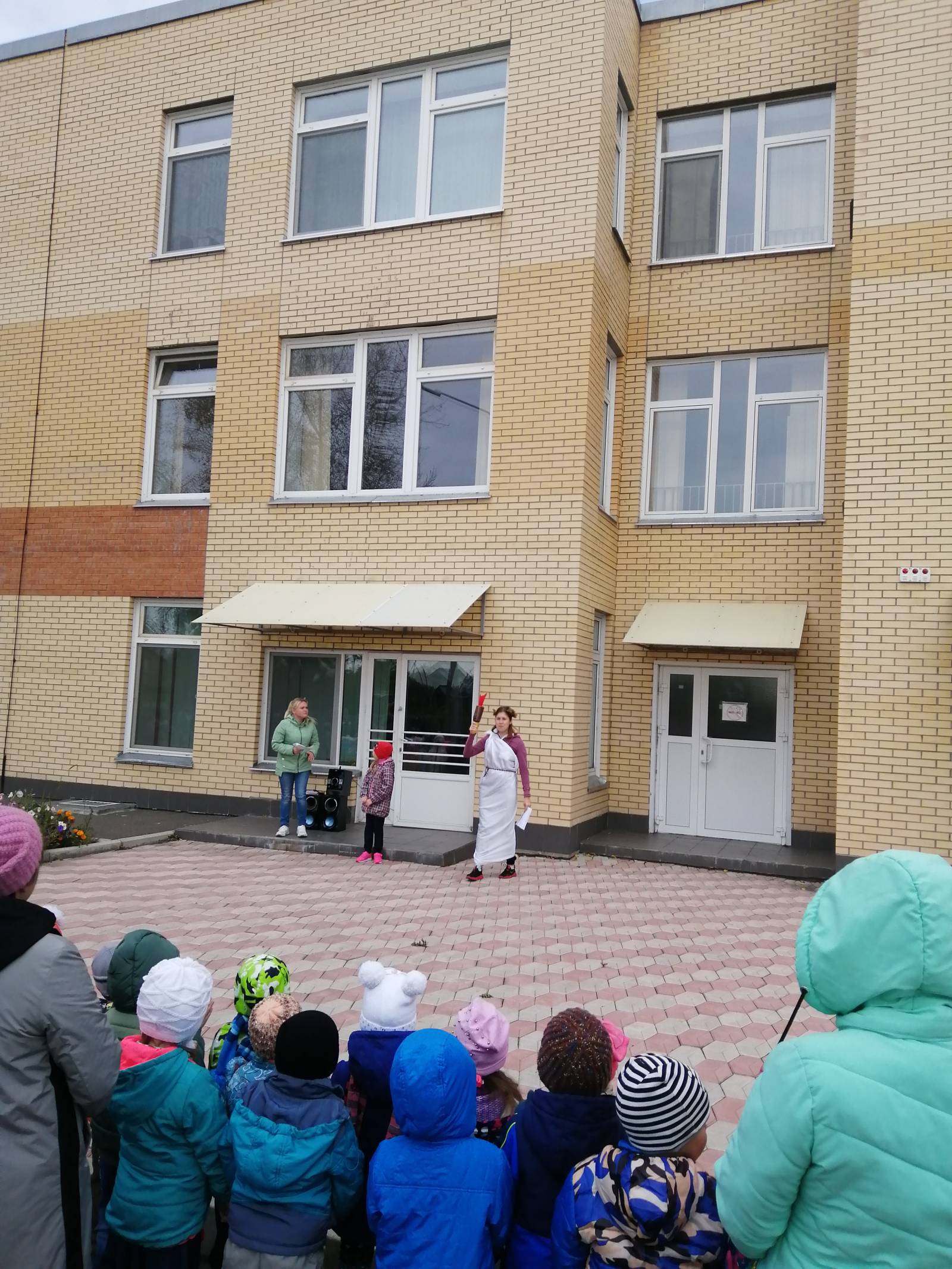 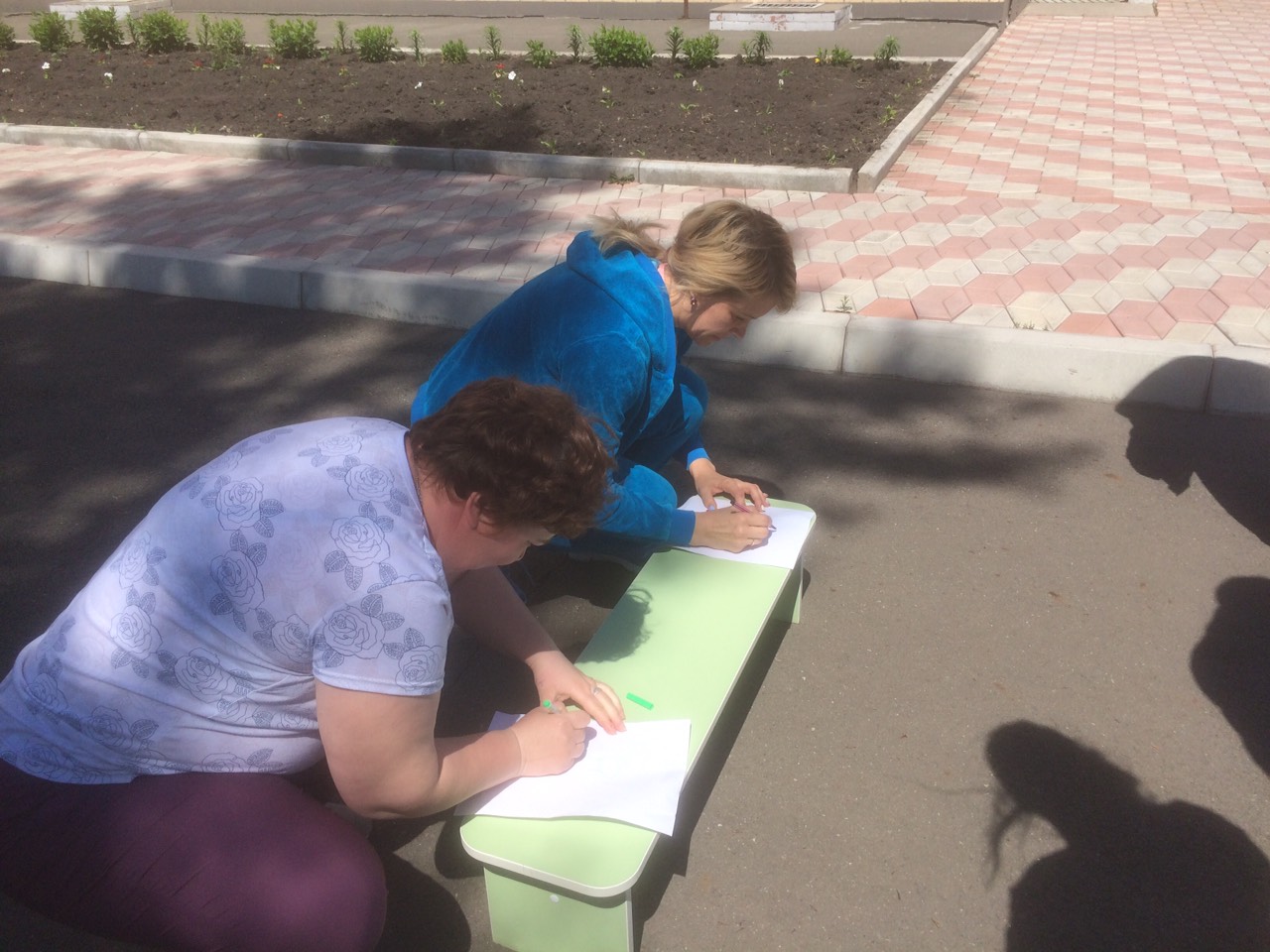 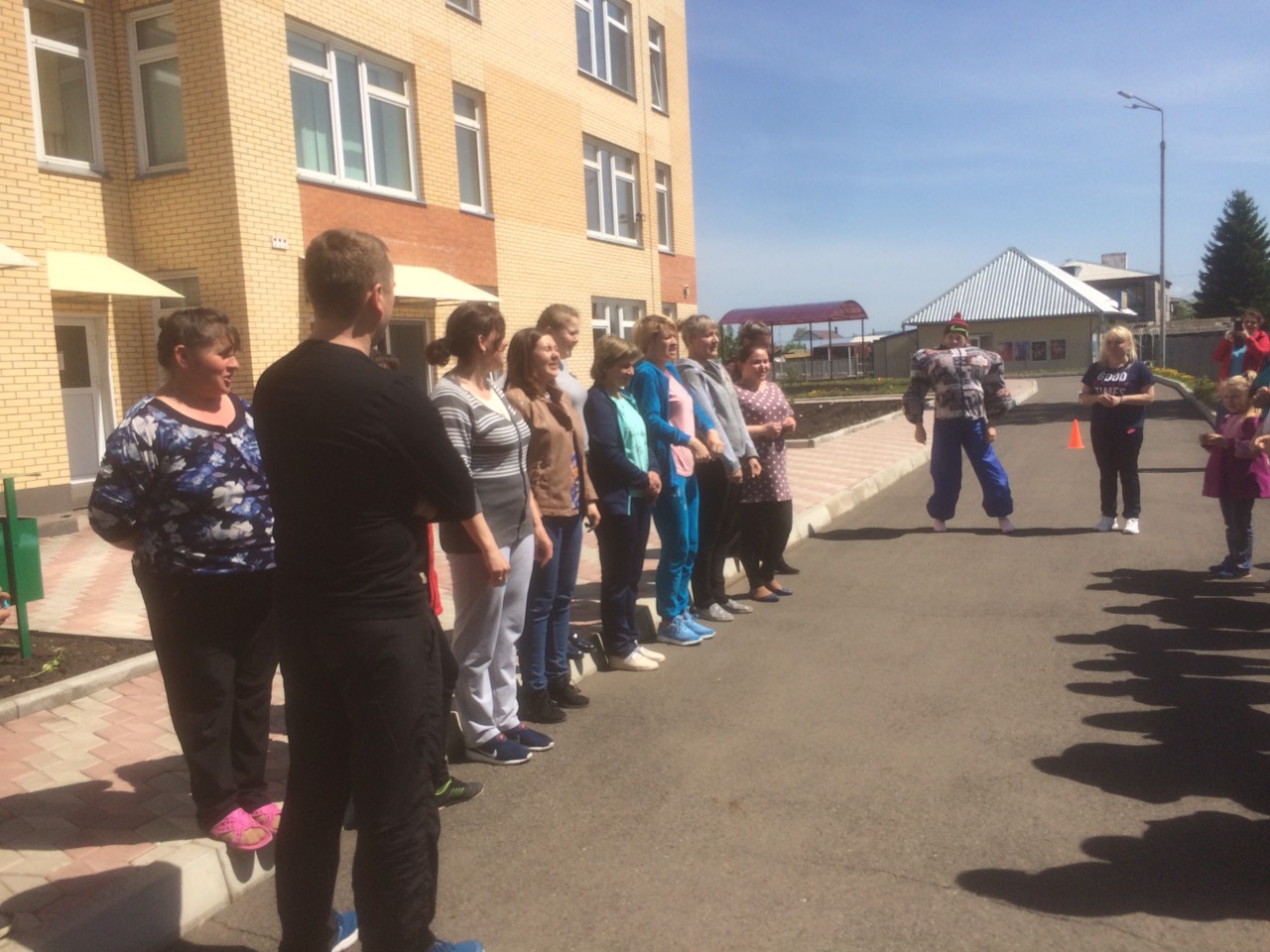 Участие в соревнованиях
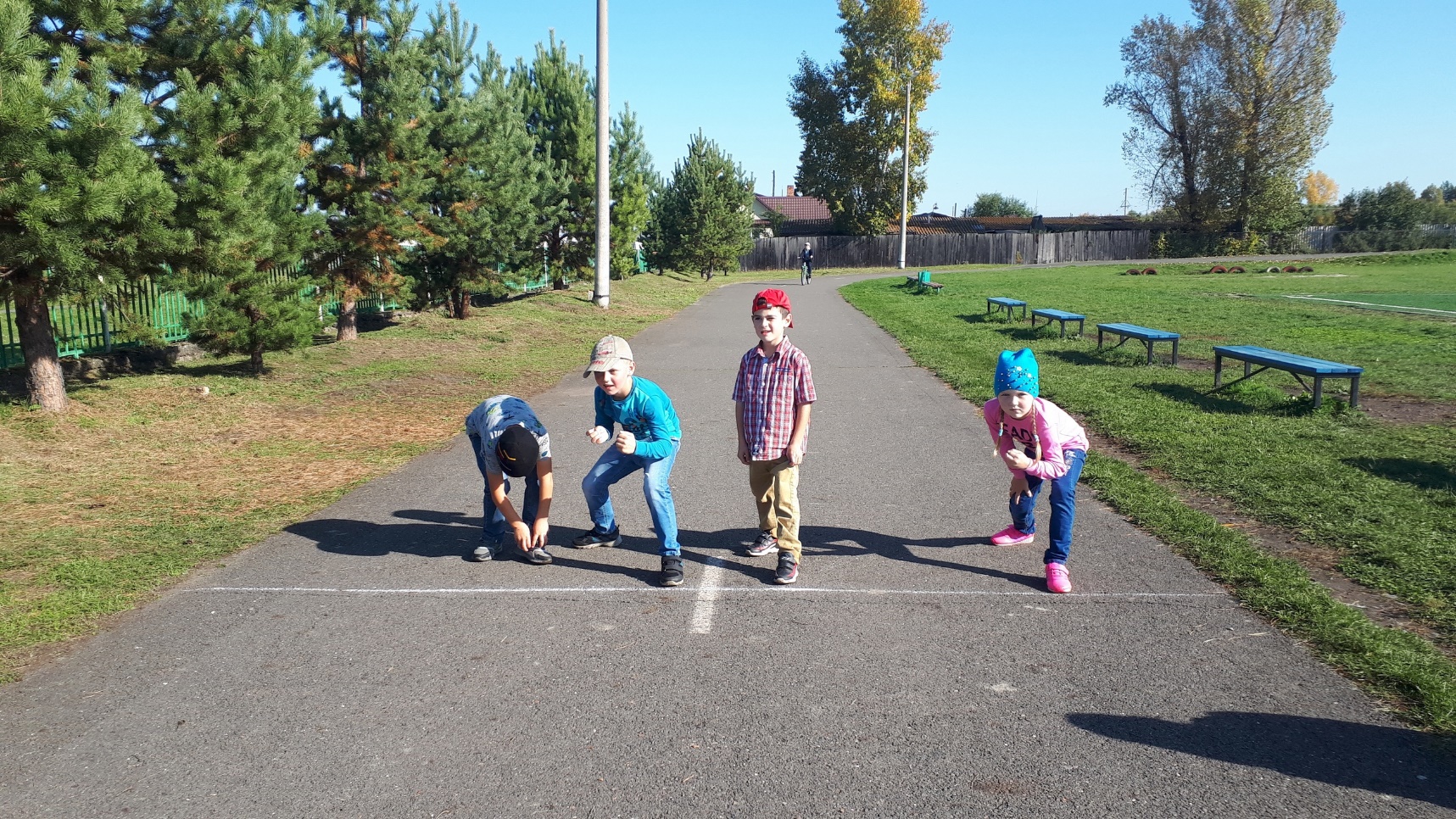 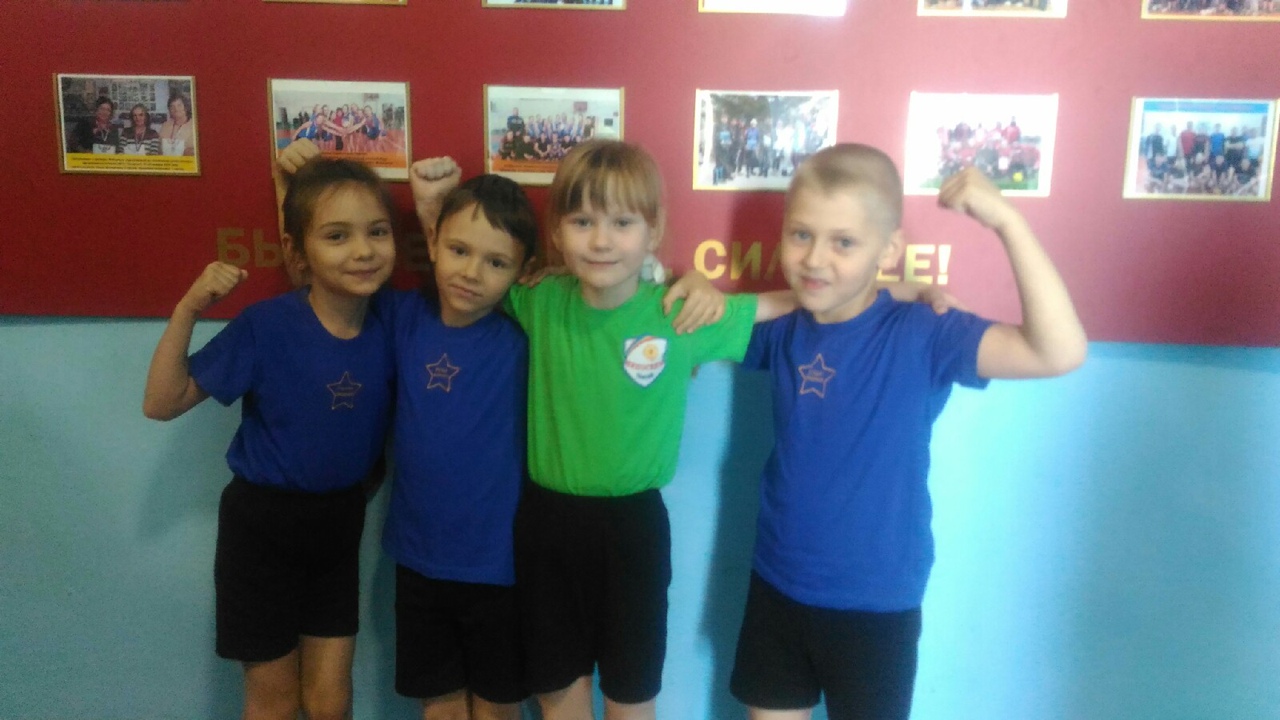 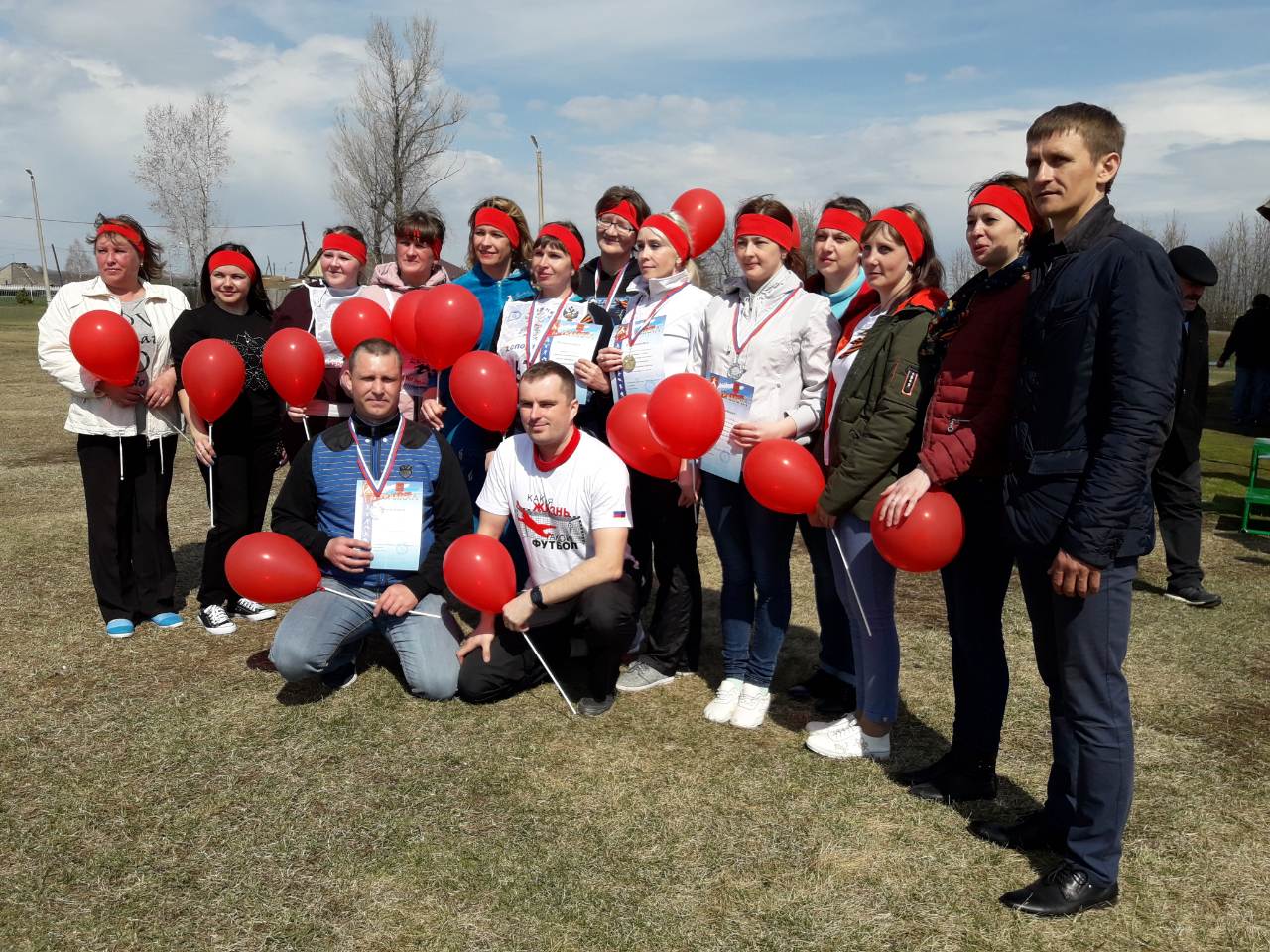 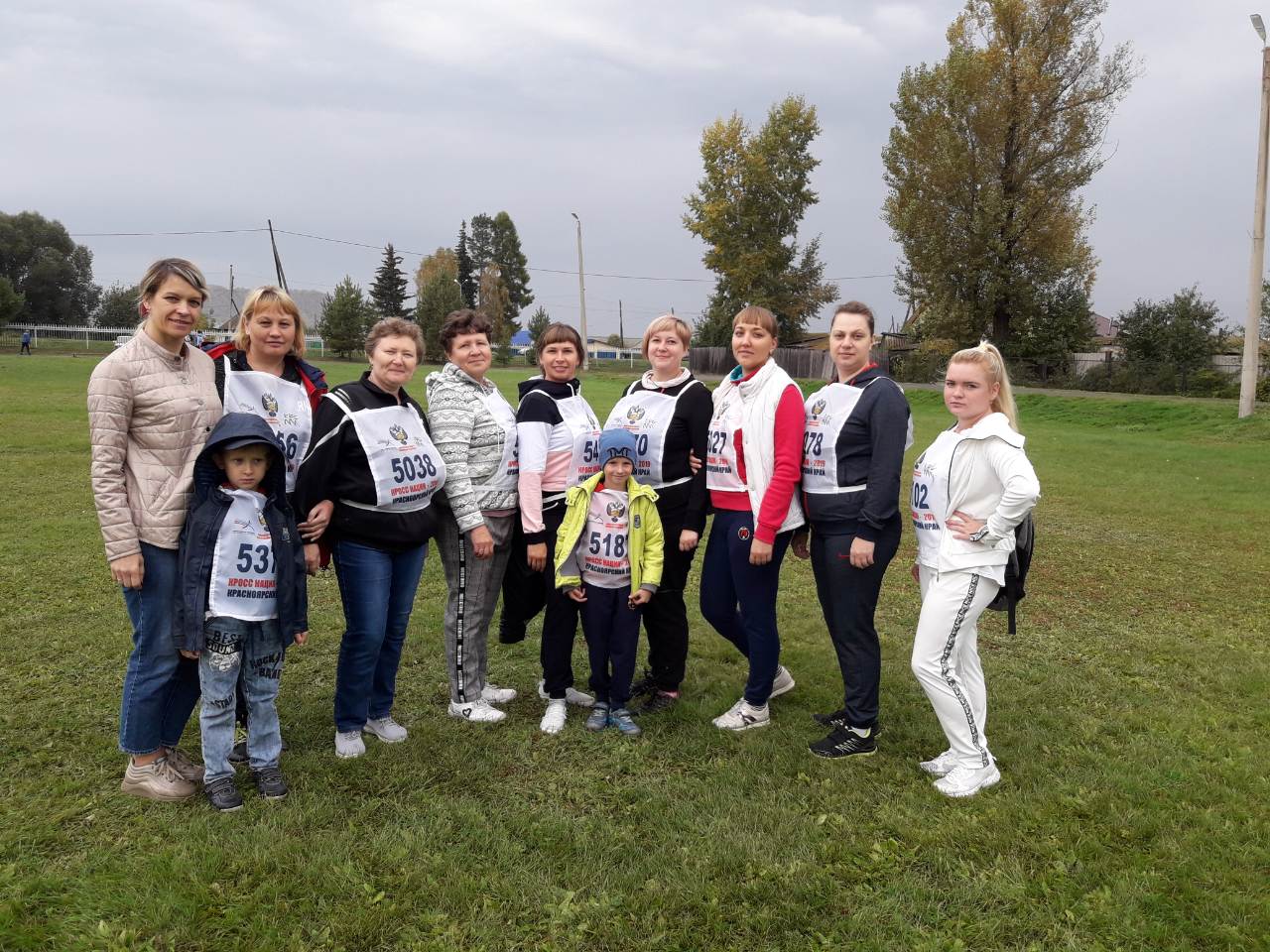 Спасибо за внимание!